The Road to Cali
Dr. Aleksandar Rankovic 
Lecturer at Sciences Po
18 March 2024 - CO-OP4CBD Regional Training for Central and Eastern European Countries
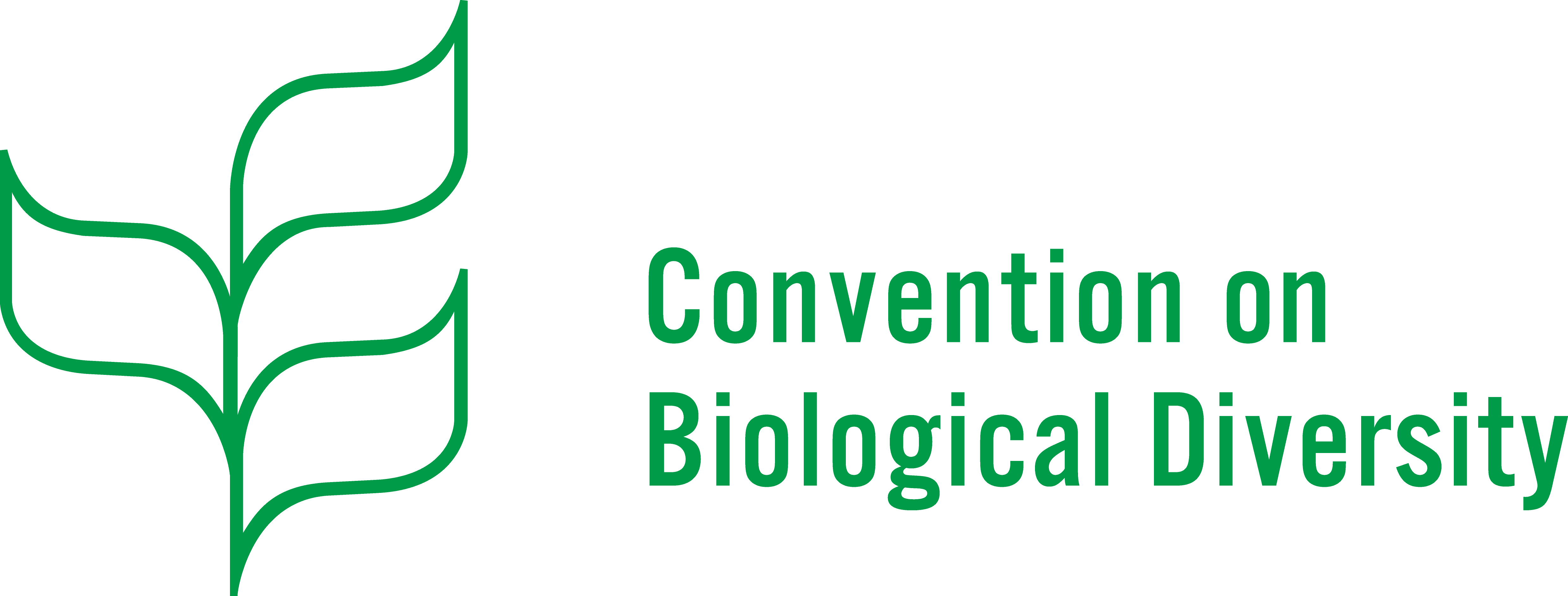 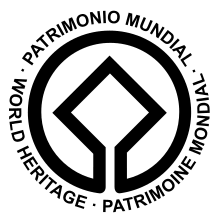 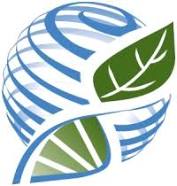 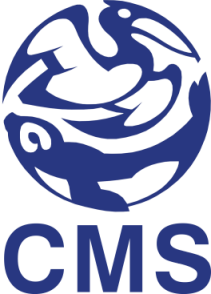 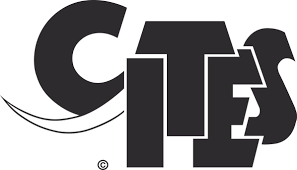 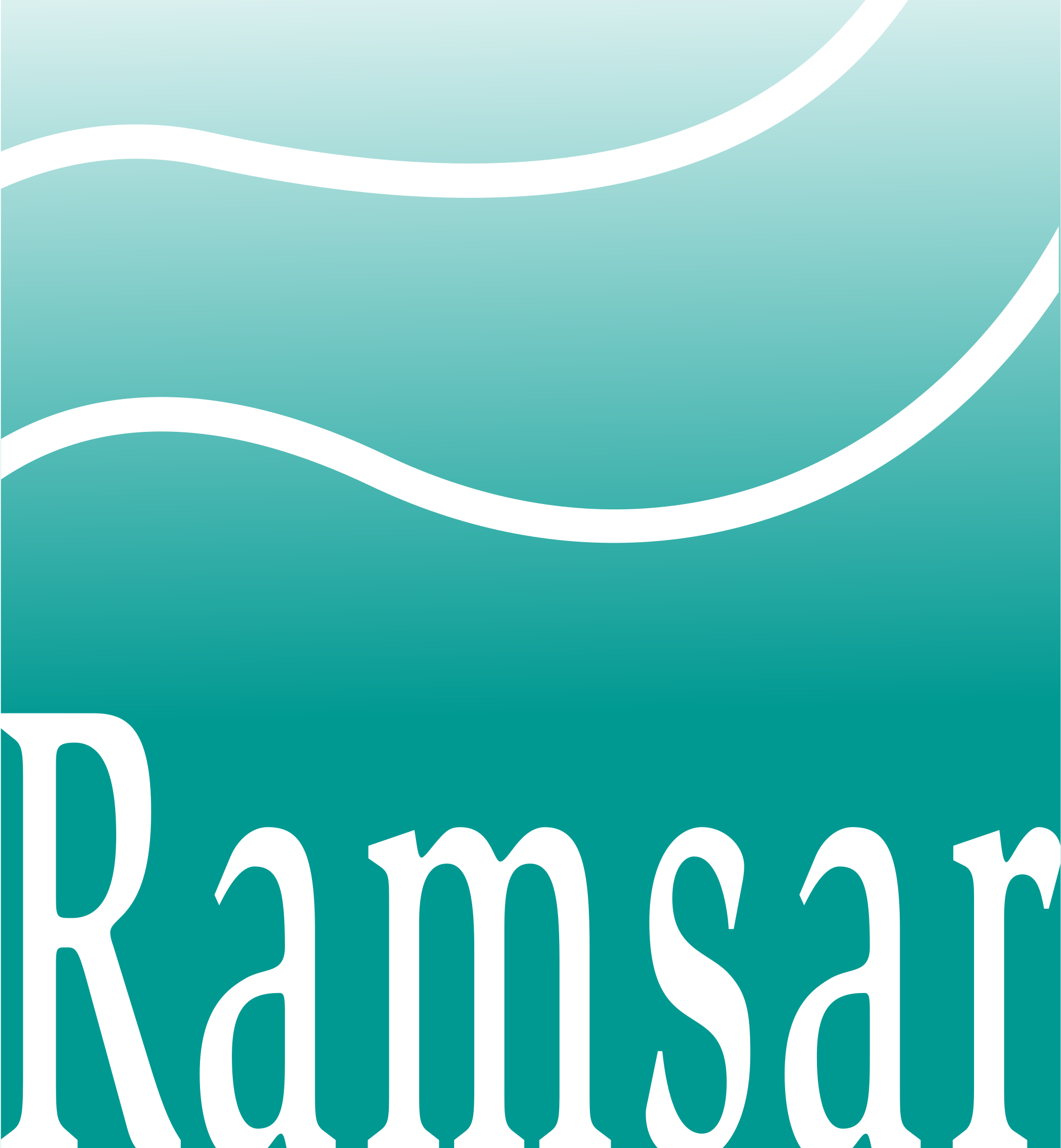 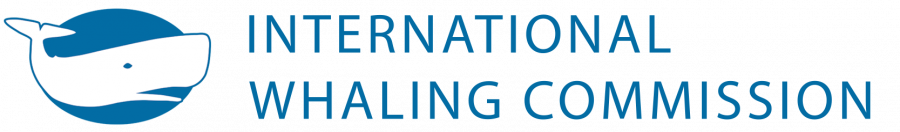 Three phases in developing international instruments on biodiversity (Jardin, 2010):

Sectoral approach (70s):
World Heritage Convention (1972)
Convention on Wetlands of International Importance (Ramsar, 1971)
UNESCO World Network of Biosphere Reserves (1972)
Convention on International Trade in Endangered Species of Wild Fauna and Flora (CITES, 1973)
Convention on the Conservation of Migratory Species of Wild Animals (CMS, 1983)

Generic approach (90s):
Convention on Biological Diversity (CBD, 1992)

Science-policy interaction (2000s):
IPBES (launched in 2012)
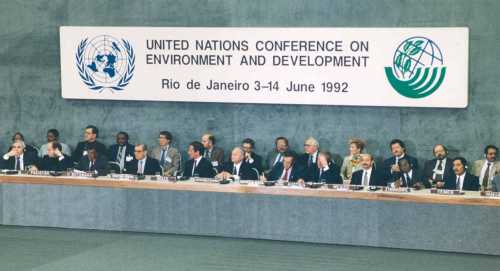 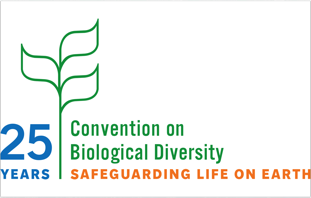 One of the three conventions adopted at the Rio Earth Summit of 1992 (“Rio Conventions”, with climate and desertification)

Three main objectives (Art. 1):
the conservation of biological diversity;
the sustainable use of its components; and
the fair and equitable sharing of the benefits arising out of the utilization of genetic resources.
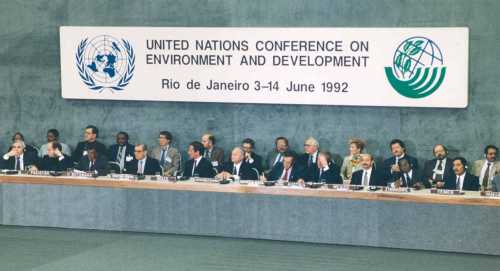 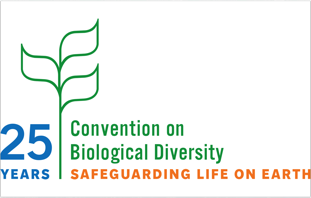 Art. 2:

"Biological diversity" means the variability among living organisms from all sources including, inter alia, terrestrial, marine and other aquatic ecosystems and the ecological complexes of which they are part; this includes diversity within species, between species and of ecosystems.

E.g., “nature” and its diversity – life on Earth.
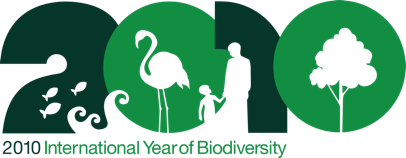 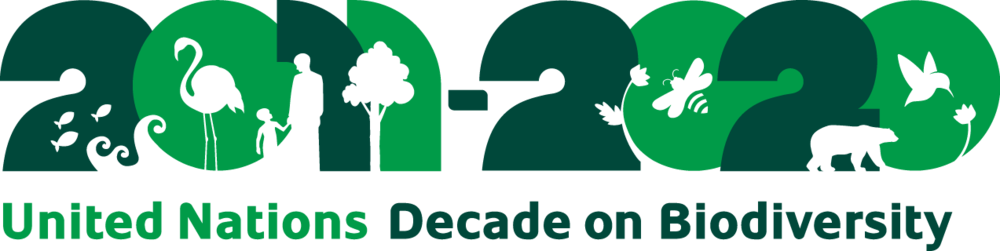 Next... 2030? 
Strategic Plan 2002-2010
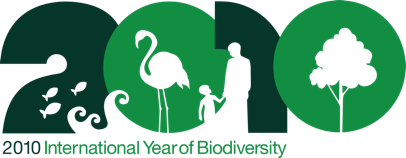 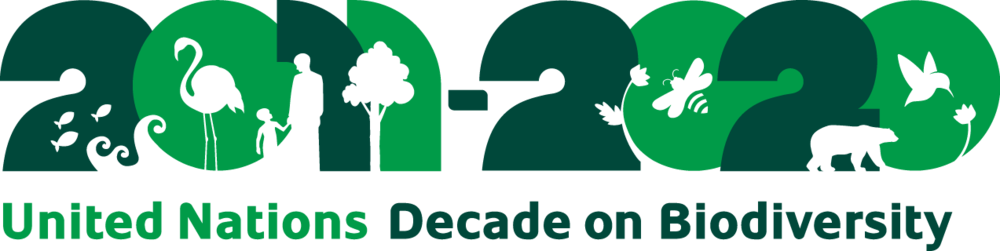 Next... 2030? 
Strategic Plan 2011-2020
Post-2020 framework, COP15!
Strategic Plan 2002-2010
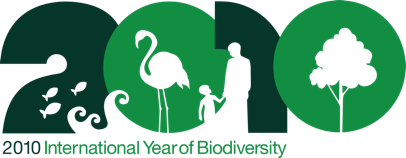 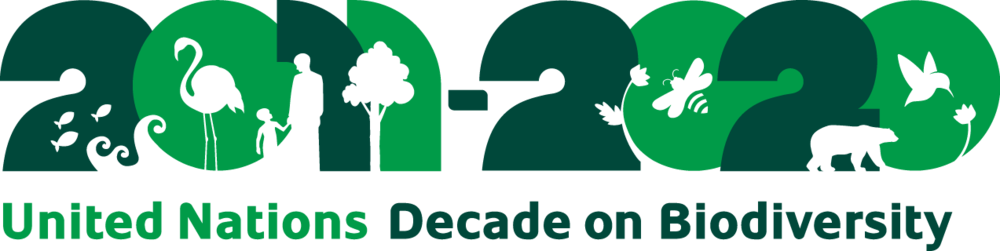 Next... 2030? 
Strategic Plan 2011-2020
Post-2020 framework, COP15!
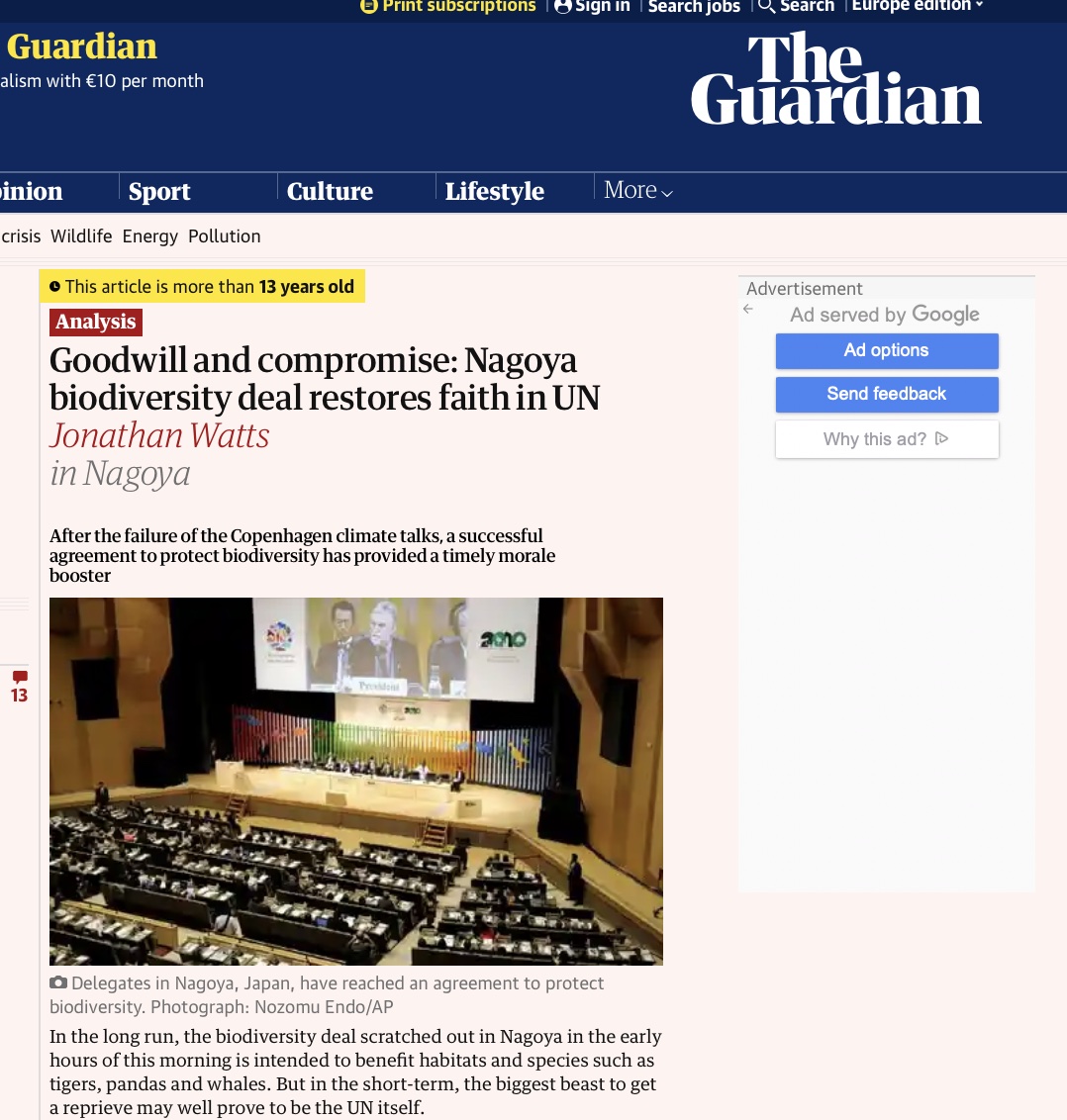 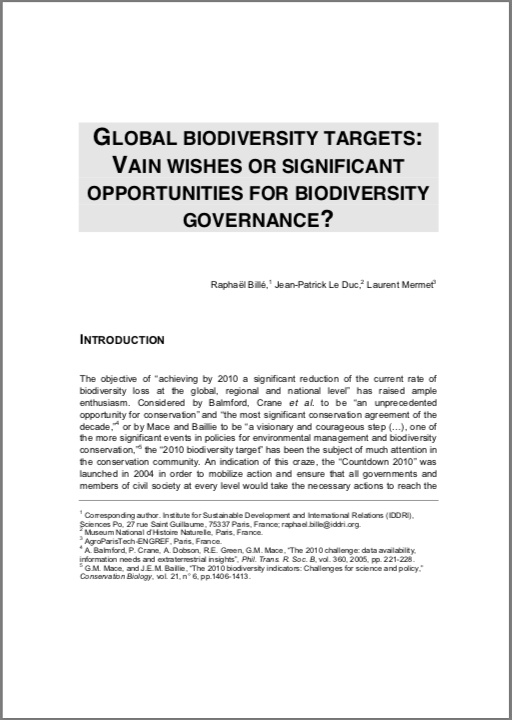 “Responsibility dilemma” (Billé et al. 2010)

Those who are the most responsible for biodiversity loss are the least accountable; those who are the least responsible are the most accountable.

 Optical illusion on “who is failing”
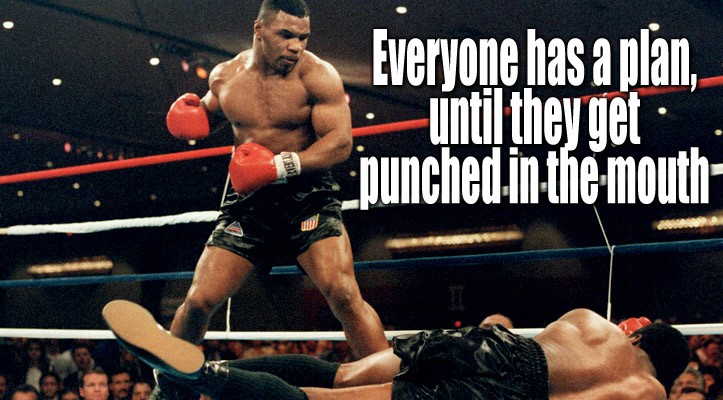 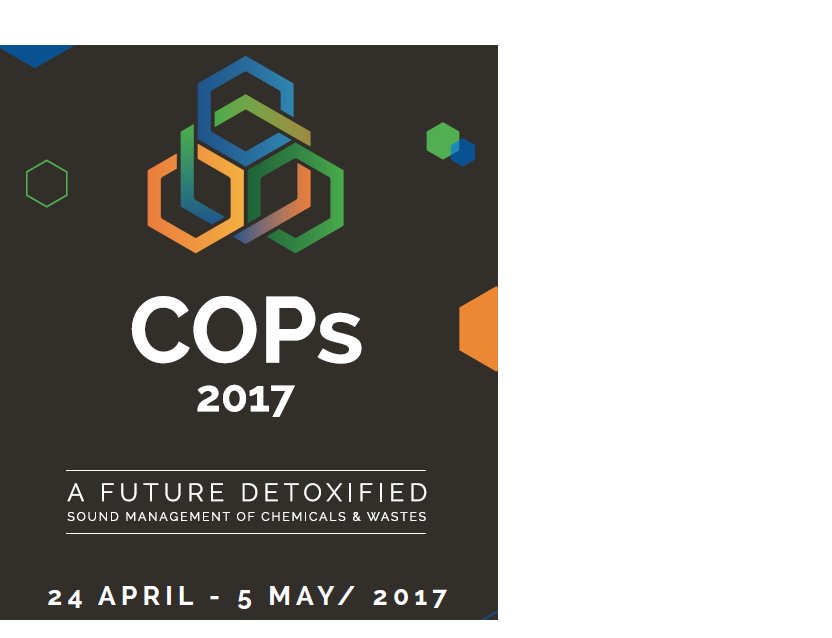 “A framework for all” / mainstreaming
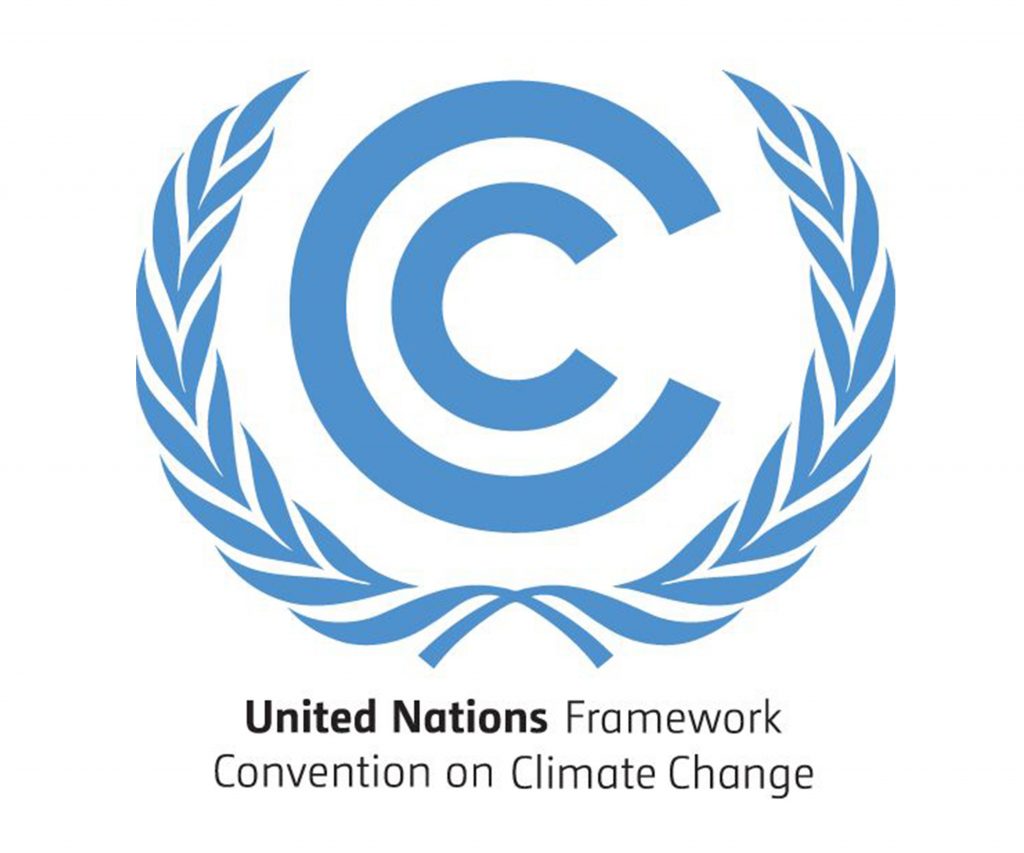 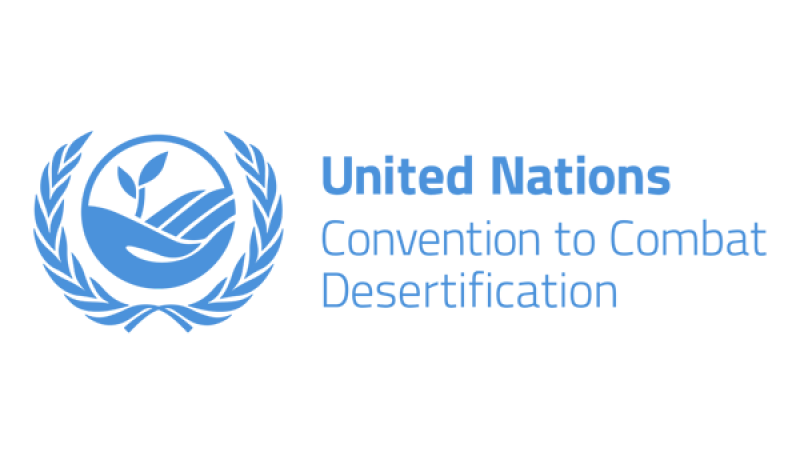 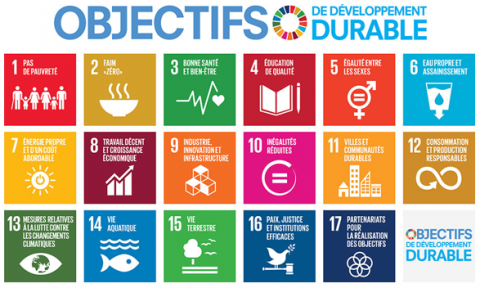 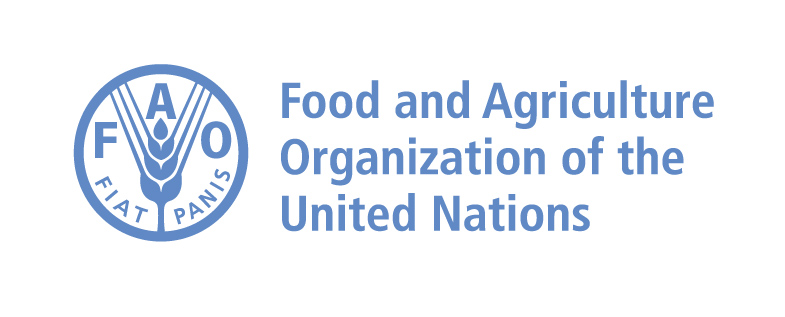 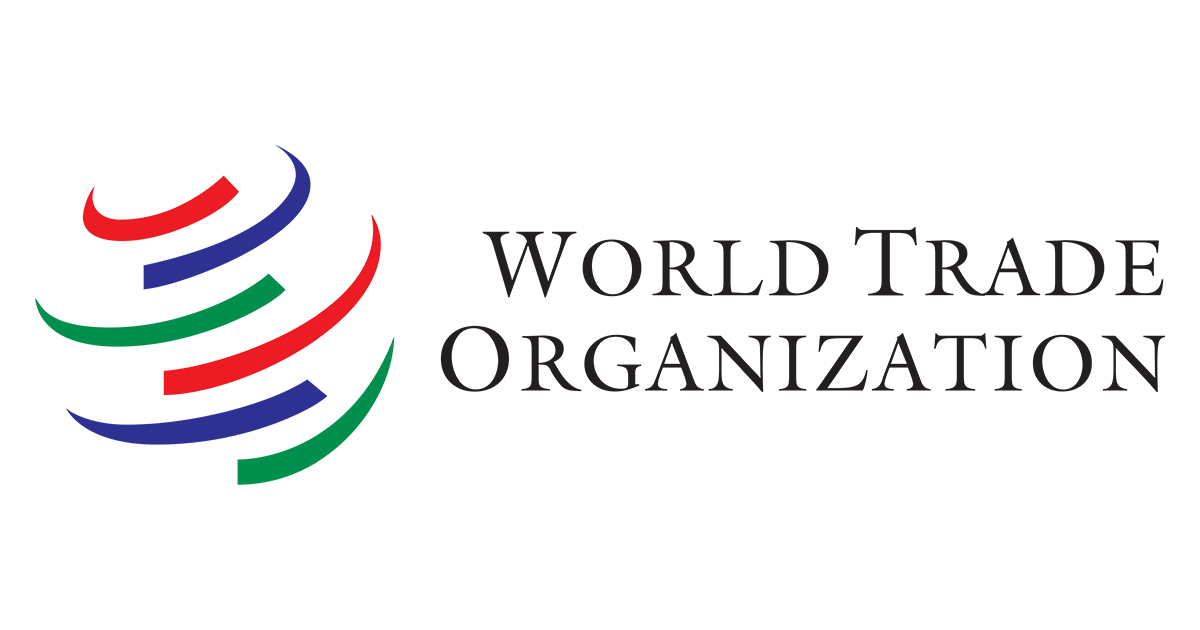 Mobilization
Means of implementation
Transparency and responsibility
Targets
COP15 “package” (non-exhaustive!)

Decision 15/4: Kunming-Montreal Global Biodiversity Framework

Decision 15/5: Monitoring framework for the Kunming-Montreal Global Biodiversity Framework

Decision 15/6: Mechanisms for planning, monitoring, reporting and review

Decision 15/7: Resource mobilization

Decision 15/8: Capacity-building and development and technical and scientific cooperation

Decision 15/9: Digital sequence information on genetic resources
At COP16
Global analysis of NBSAPs
Unlocking finance
Mobilization
Means of implementation
Transparency and responsibility
Targets
Finishing the monitoring framework
New coalitions?
Managing our expectations, and giving support 
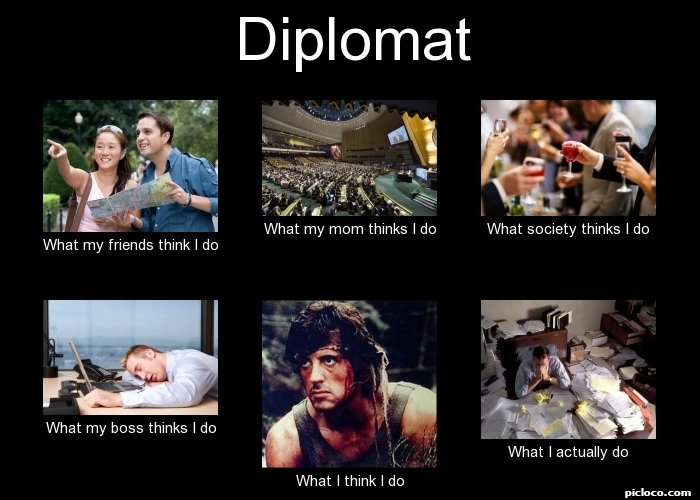 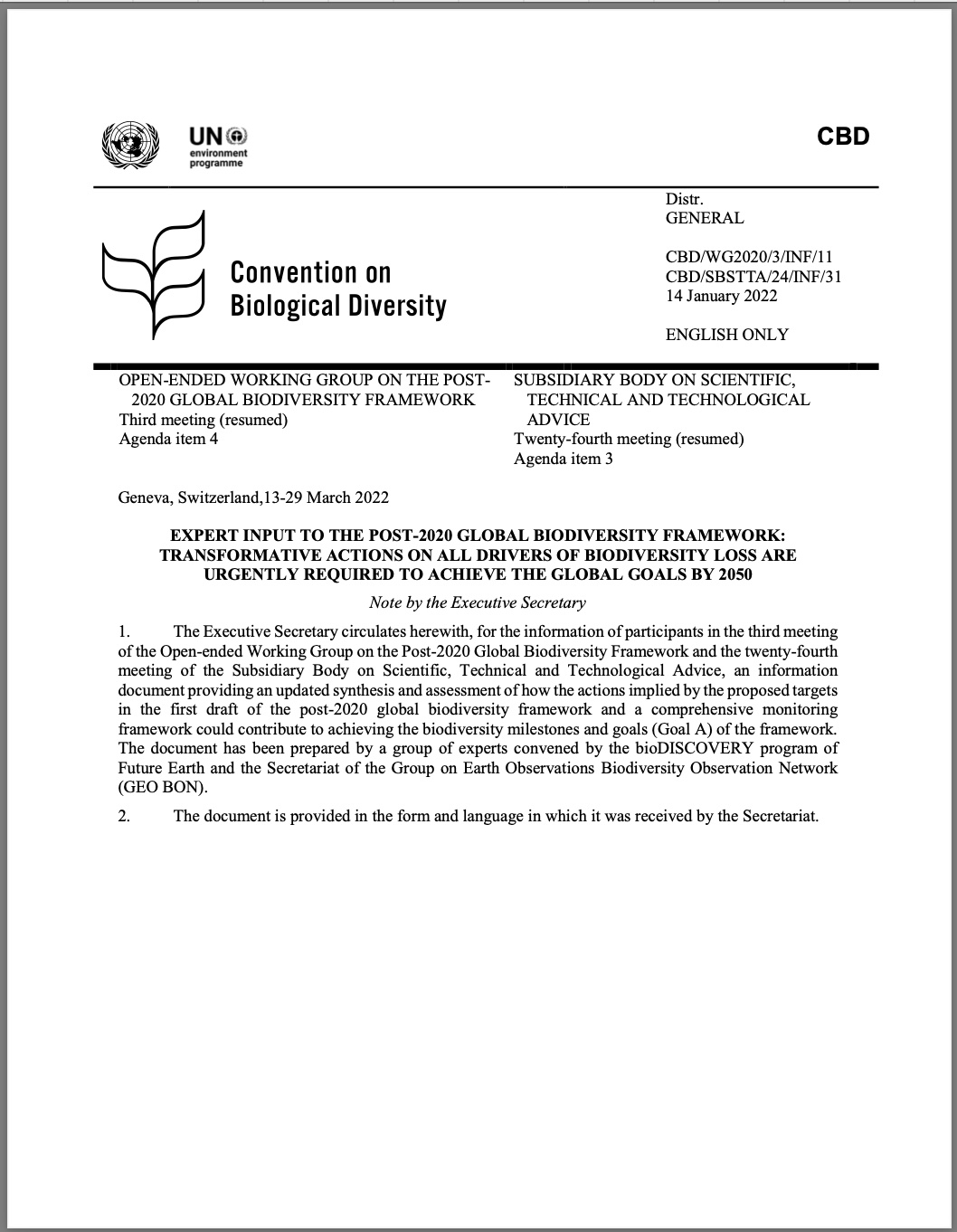 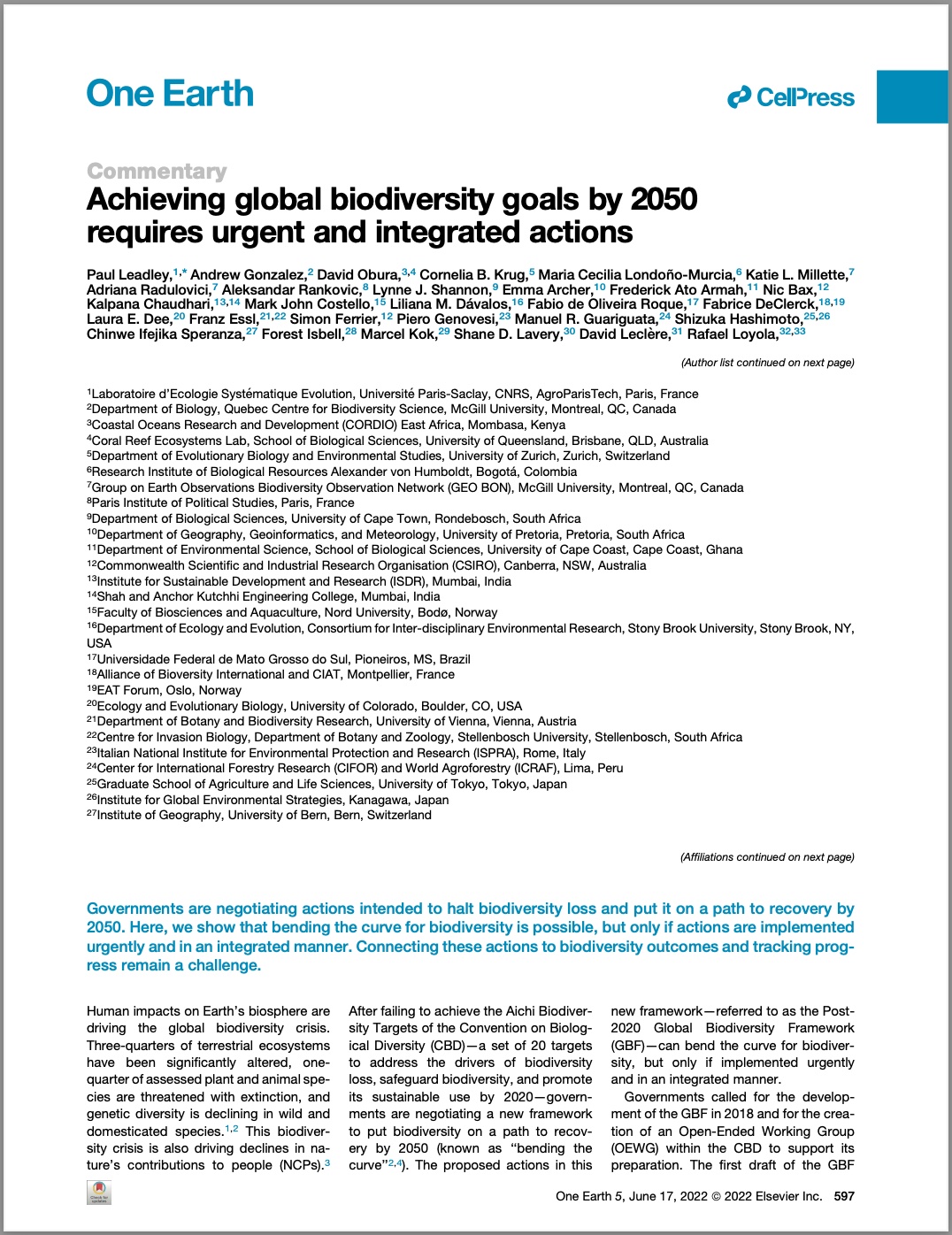 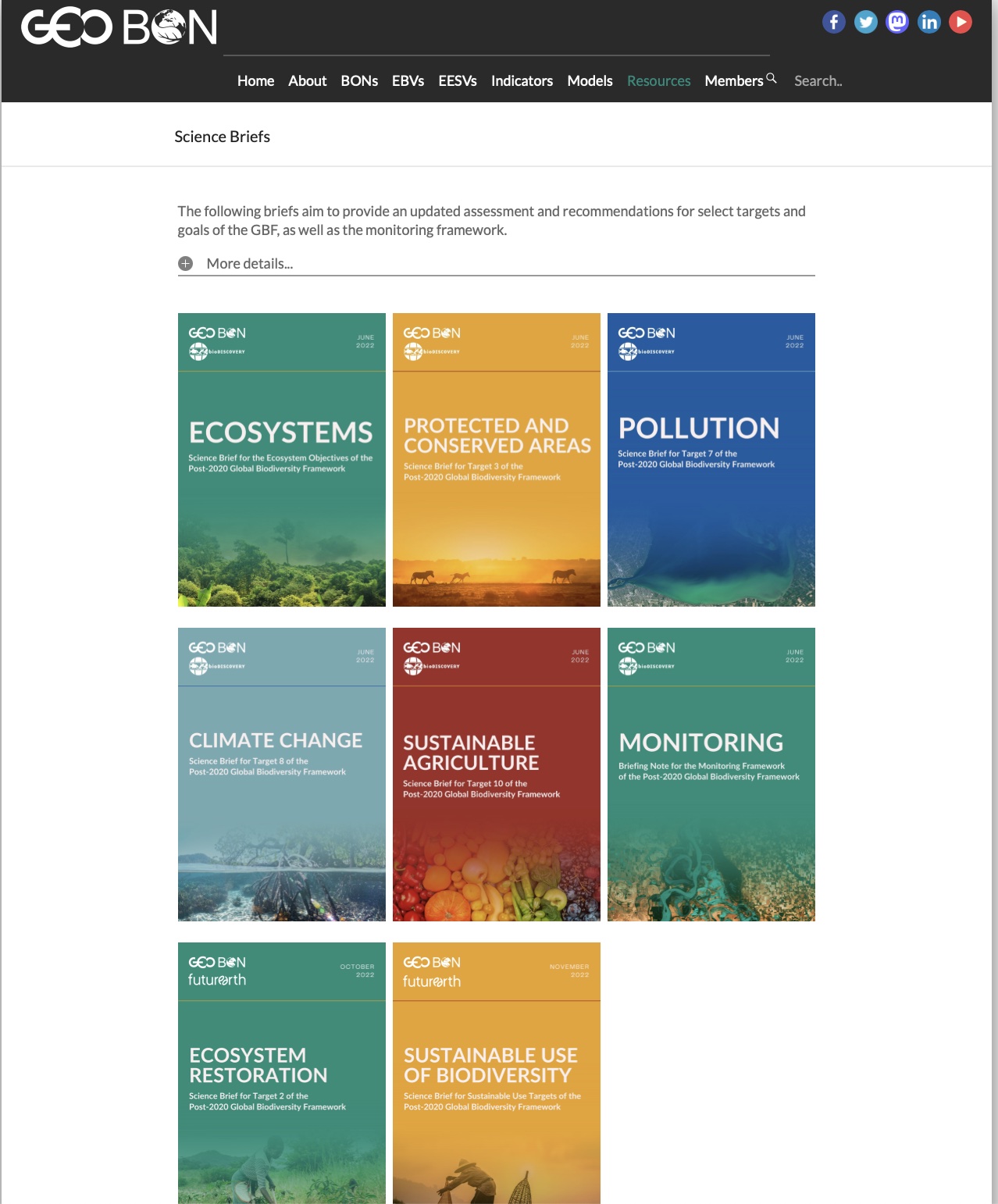 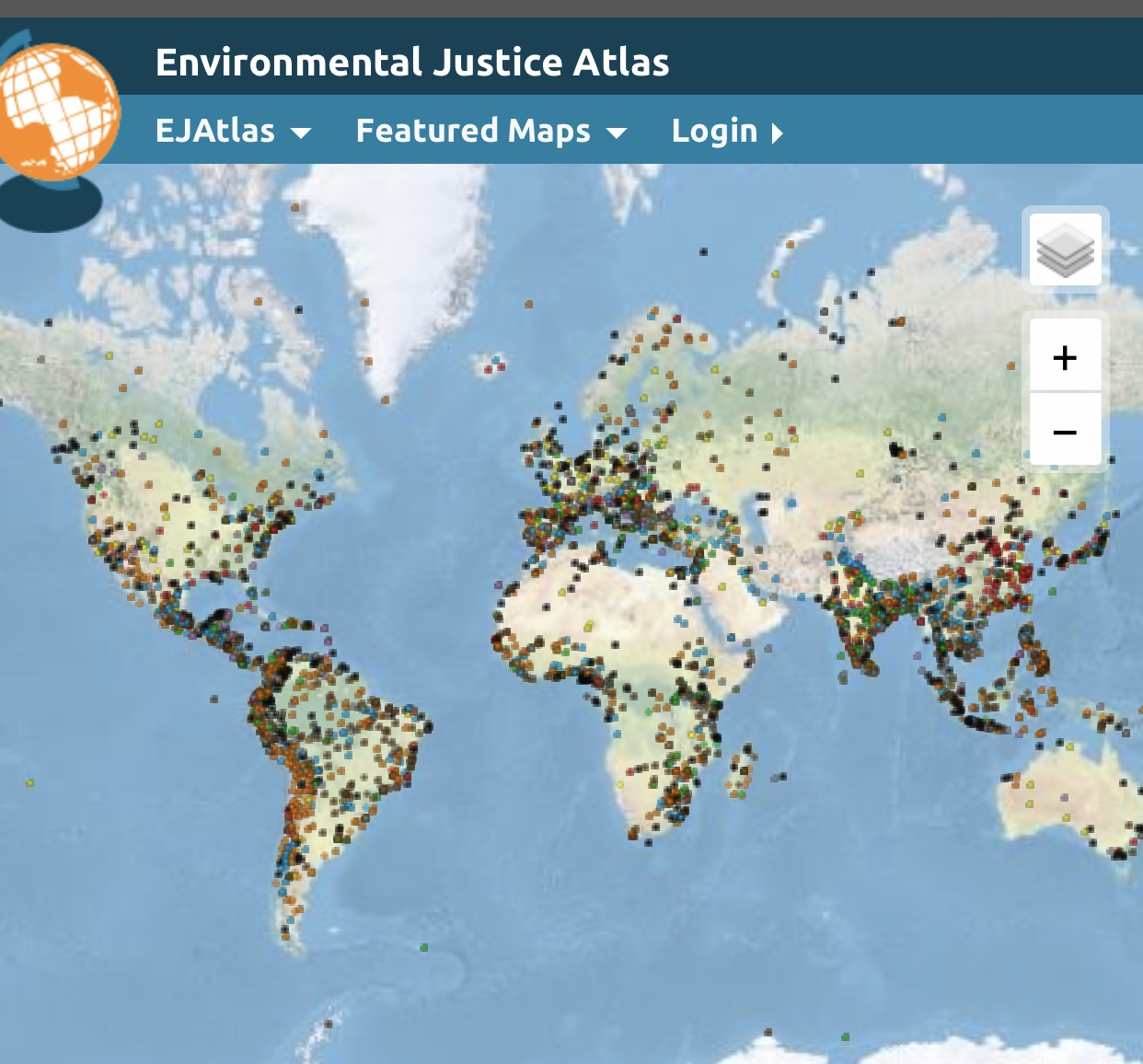 THANK YOU!

aleksandar.rankovic@sciencespo.fr

Twitter: @AleksRankovic